Проект отчета об исполнении бюджета 
Пестяковского городского поселенияза 2019год
«Бюджет для граждан»
Основные характеристики исполнения бюджета Пестяковского городского поселения за 2019 год, руб.
2
Доходы бюджета Пестяковского городского поселения за 2019 год, руб.
3
Динамика доходов бюджета Пестяковского городского поселения за 2018-2019 год, руб.
4
Структура доходов, поступивших в бюджет Пестяковского городского поселения за 2019 год.
5
29 340 185,22
руб.
Выполнение отчислений основных налоговых и неналоговых доходов бюджета Пестяковского городского поселения в 2019 году, %
6
налог на доходы физических лиц – 105,9 %;
налоги на товары (работы, услуги) реализуемые на территории РФ(акцизы)– 99,7 %;
налог на имущество- 103,2%
земельный налог-101,3%
доходы от использования имущества, находящегося в государственной и муниципальной собственности – 101,2%;
доходы  от оказания платных услуг и компенсации затрат государства-37,0%;
доходы от продажи материальных и нематериальных активов- 101,2%.
прочие неналоговые доходы-102,6%
Динамика налоговых и неналоговых доходов Пестяковского городского поселения за 2018- 2019 год, руб.
7
Налоговые и неналоговые доходы Пестяковского городского поселения за 2019 год, руб.
8
Налоговые доходы бюджета Пестяковского городского поселенияза 2019 год,  руб.
9
10
Неналоговые доходы бюджета Пестяковского городского поселенияза 2019 год,  руб.
Безвозмездные поступления в бюджет Пестяковского городского поселения за 2019 год, руб.
11
12
Безвозмездные поступления в бюджет Пестяковского городского поселения за 2019 год,  руб.
13
Безвозмездные поступления в бюджет Пестяковского городского поселения за 2019 год,  руб.
Структура расходов бюджета Пестяковского городского поселения по разделам бюджетной классификации за 2019 год
13
25 443 514,32
тыс. руб.
Исполнение бюджета Пестяковского городского поселения по расходам по разделам бюджетной классификации за 2019 год,  руб.
15
Муниципальная программа "Комплексное развитие систем коммунальной инфраструктуры Пестяковского городского  поселения за 2019 год,  руб.
16
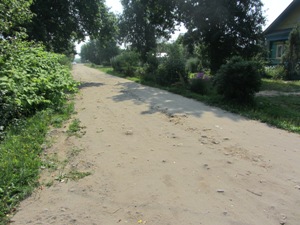 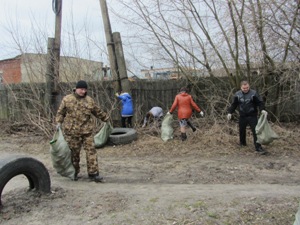 Муниципальная программа "Комплексное развитие систем коммунальной инфраструктуры Пестяковского городского  поселения за 2019 год,
Результаты программы
17
Подпрограмма «Обеспечение нaселения Пестяковского городского поселения чистой питьевой водой»
- налог на имущество 
Подпрограмма «Блaгоустройство территории Пестяковского городского поселения» произведены  рaсходы нa:
   Благоустройство и санитарное содержание территории Пестяковского городского поселения в том числе на
- уборку перестойных деревьев ;
- cбор и вывоз твердых коммунальных отходов с ярмарки;
-подключение новогодней ель к системе уличного освещения
- доставлена новогодняя ель и установлена на центральной площади поселка 
-приобретение материальных запасов в том числе на   покупку ГСМ для, снегоуборщика, мотокосы и пилы, на приобретение мешков строительных, перчаток, краски, гвоздей и прочих хозяйственных материалов
  Содержание кладбища Пестяковского городского поселения
-на очистку мусорных контейнеров на кладбище, уборку перестойных деревьев на территории кладбища
  Содержание уличного освещения Пестяковского городского поселения в том числе
-на оплату за уличное освещение. 
-на оказание услуг по размещению светильников уличного освещения и узлов учета электроэнергии на объектах хозяйства АО «Объединенные электрические сети» 
-на проведение работ по техническому присоединению сети уличного освещения по ул. Гагарина, ул. Фабричная, ул. Кирова 
-на техническое обслуживание уличного освещения специализированной организацией, установка опор, установка кронштейнов, приобретение материалов по уличному освещению (таймеров, кронштейнов, автоматических выключателей, скрепа, провод.
-на составление проектной документации по техническому присоединению уличного освещения  на техническое обслуживание уличного освещения специализированной организацией 
   Расходы на благоустройство и санитарное содержание территории Пестяковского городского поселения 
заключены договора ГПХ с работниками по благоустройству на уборку мест общего пользования, расчистка и уборка тротуарных дорожек, площади, детских игровых площадок, мест отдыха жителей поселка, на оплату за переключение таймеров по уличному освещению, ремонту ламп уличного освещения
 связанные с проведением праздничных мероприятий 
- Налог на имущество по детским игровым площадкам.
Муниципальная программа "Комплексное развитие систем коммунальной инфраструктуры Пестяковского городского  поселения за 2019 год,
Результаты программы
18
- Подпрограмма «Ремонт и содержание дорог общего пользования Пестяковского городского поселения»
   Ремонт дорог общего пользования Пестяковского городского поселения в рамках средств дорожного фонда
- денежные средства израсходованы на  ремонт автомобильных дорог общего пользования Пестяковского городского поселения  на участок автомобильной дороги  ул. Киселева п. Пестяки в щебеночном исполнении 36 м
    Мероприятия по проведению строительного контроля автомобильных дорог общего пользования Пестяковского городского поселения» 
- выполнены услуги по проведению строительного контроля автомобильных дорог общего пользования Пестяковского городского поселения на участки автомобильных дорог  по ул. Советская, ул. Рабочая, ул. Гагарина-кладбище.
    Содержание дорог общего пользования Пестяковского городского поселения в рамках средств дорожного фонда
-на зимнее содержание дорог (расчистка улиц) в п. Пестяки , выполнение работ по зимнему содержанию автомобильных дорог прилегающих к транзитным улицам 
    Содержание дорог общего пользования Пестяковского городского поселения в рамках средств дорожной деятельности
-на зимнее содержание дорог (расчистка улиц )  в п. Пестяки, градировка автомобильных дорог общего пользования Пестяковского городского поселения.
    Строительство (реконструкцию), капитальный ремонт, ремонт и содержание автомобильных дорог общего пользования местного значения, в том числе на формирование муниципальных дорожных фондов» бюджетные средства израсходованы на ремонт участков автомобильных дорог ул. Советская   210 м., ул. Рабочая  257,7 м., ул. Гагарина-кладбище 52м
   Ремонт автомобильных дорог общего пользования Пестяковского городского поселения в рамках средств дорожной деятельности
- на  проведение ямочного ремонта автомобильных дорог Пестяковского городского поселения по ул. Советская, ул. Рабочая, ул.      Социалистическая, ул. Тупицына, ул. Мира, ул. Гагарина-кладбище на выполнение работ по ремонту участков автомобильных дорог общего пользования  в щебеночном исполнении по ул. Строителей  251 м., ул. Стадионная  115 м., ул.Чкалова- ул. Заозерная 207 м.; на ремонт участка автомобильной дороги  ул. Киселева п. Пестяки в щебеночном исполнении 42 м.
   Мероприятия по проведению государственной экспертизы проектно-сметной документации на проведение ремонта автомобильных дорог общего пользования Пестяковского городского поселения в рамках средств дорожной деятельности
   Мероприятия по разработке проекта организации дорожного движения, паспортизация и инвентаризация автомобильных дорог общего пользования местного значения Пестяковского городского поселения 
- на проведение государственной экспертизы  проектно-сметной документации на проведение ремонта участков автомобильных дорог общего пользования Пестяковского городского поселения улиц Советская, ул. Рабочая, ул. Гагарина – кладбище в п. Пестяки 
   Мероприятия по обеспечению безопасности дорожного движения (замена дорожных знаков, проекты безопасности дорожного движения и т.д)
-на установку дорожных знаков в п. Пестяки на ул. Школьная, ул. Советская  в соответствии с проектом дорожного движения
Результаты программы
.
"Комплексное развитие систем коммунальной инфраструктуры Пестяковского городского  поселения за 2019 год,
19
Подпрограмма "Развитие жилищно-коммунального хозяйства в Пестяковском городском поселение»
   Возмещение чaсти выпaдaющих доходов от рaзницы в тaрифе общественной бaни МУП «Пестяковское рaйбытобъединение»
-на возмещение разницы в тарифе на помывки в общественной бане.

 
Подпрограмма «Ремонт и содержание муниципального жилого фонда Пестяковского городского поселения»
     Капитальный ремонт муниципального жилого фонда Пестяковского городского поселения 
- ремонт муниципального жилья  по ул. Чкалова д.12 кв.16 замена унитаза  
     Содержание и текущий ремонт муниципального жилья, сбор платежей за наем жилья, хранение и ведение технической документации Пестяковского городского поселения в том числе 
-на оплату за электроэнергию по ОДН и за отопление незаселенной муниципальной квартиры, расположенной по адресу п. Пестяки  на ул. Тупицына д.10,кв.1.  
-оплата за содержание муниципального жилья 
-оплата за сбор платежей за найм жилья и ведение технической документации
    Оплата взносов за капитальный ремонт общедомового имущества Пестяковского городского поселения 
- оплата взносов за капитальный ремонт муниципального жилья региональному оператору 
    Оплата налога на имущество Пестяковского городского поселения 
- налог на имущество по муниципальному жилью

Подпрограмма «Энергоэффективность и энергосбережение в Пестяковском городском поселении»
   Мероприятия по энергосбережению и повышению энергетической эффективности приобретены светильники по уличному освещению
выполнение работ по разработке схемы системы теплоснабжения Пестяковского городского поселения 
приобретены светильники по уличному освещению
Результаты программы
.
"Комплексное развитие систем коммунальной инфраструктуры Пестяковского городского  поселения за 2019 год
20
Подпрограмма «Государственная и муниципальная поддержка граждан в сфере ипотечного жилищного кредитования» 
-Софинансирование на предоставление субсидии на оплату первоначального взноса при получении ипотечного кредитования или на погашение основной суммы долга и уплату процентов по ипотечному жилищному кредиту 
Согласно заключенного соглашения о предоставлении межбюджетных трансфертов из бюджета Пестяковского городского поселения перечислено на предоставлении субсидий гражданам на оплату первоначального взноса при получении ипотечного жилищного кредита или на погашение основного долга и уплату процентов по ипотечному жилищному кредиту.
Муниципальная программа " Развитие культуры на территории Пестяковского городского поселения« за 2019 год,  руб.
21
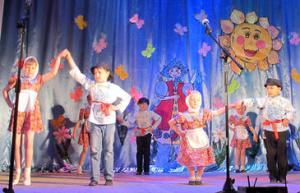 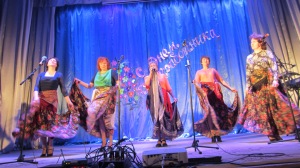 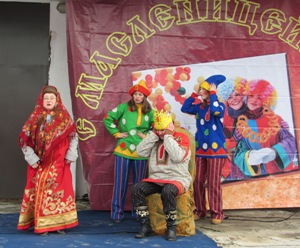 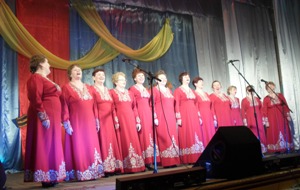 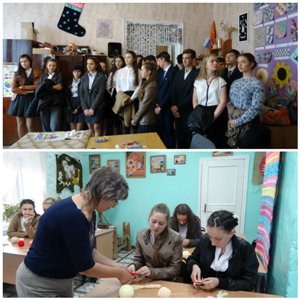 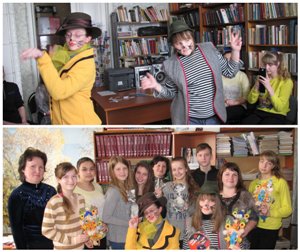 Результаты программы проверить
22
Подпрограмма "Организация и проведение культурно-массовых 
           - Расходы на содержание муниципального учреждения "Пестяковский Дом культуры" Пестяковского городского поселения
          - Организация и проведение культурно-массовых мероприятий ( 9 мaя- фейерверк, вечерняя концерт. прогрaммa, фейерверк нa день поселкa, дневнaя, детскaя и вечерняя концерт.прогрaммы), нa поощрение пaмятными призaми победителей и юбиляров нa мероприятиях, покупкa сувенирной продукции для поощрения учaстников художественной сaмодеятельности,услуги по содержaнию имуществa, ремонт aппaрaтуры
                    - Расходы на проведение концертов, спектаклей и культурно-массовых мероприятий
         - Составление проектно-сметной документации на ремонт фасада здания МУ "Пестяковский Дом культуры"
          -Проведение государственной экспертизы проектно-сметной документации на ремонт фасада здания МУ "Пестяковский Дом культуры"
          -Проведение государственной экспертизы проектно-сметной документации на ремонт танцевального зала МУ "Пестяковский Дом культуры"
- Софинансирование расходов, связанных с поэтапным доведением средней заработной платы работникам культуры муниципальных учреждений культуры Ивановской области до средней заработной платы в Ивановской области
- Выполнение расходных обязательств органами местного самоуправления Пестяковского городского поселения по расходам на поэтапное доведение средней заработной платы работникам культуры мун.учр."Пестяковского Дом культуры" Пестяковского городского поселения
Результаты программы
23
Подпрограмма "Развитие библиотечного дела"
                    -  Формирование библиотечного фонда
         - Организация массовой работы (проведение конкурсов, праздников, выставок)
          -Расходы на содержание муниципального учреждения "Библиотека" Пестяковского городского поселения
         - Софинансирование расходов, связанных с поэтапным доведением средней заработной платы работникам культуры муниципальных учреждений культуры Ивановской области до средней заработной платы в Ивановской области
         - Выполнение расходных обязательств на комплектование книжных фондов библиотек муниципальных образований
         -Выполнение расходных обязательств органами местного самоуправления Пестяковского городского поселения по расходам на поэтапное доведение средней заработной платы работникам культуры муниципального учреждения "Библиотека" Пестяковского городского пос.
 Подпрограмма "Сохранение и развитие народных промыслов"
          - Расходы на содержание муниципального учреждения "Дом ремесел" Пестяковского городского поселения
          - Расходы на изготовление сувенирной продукции
           - Софинансирование расходов, связанных с поэтапным доведением средней заработной платы работникам культуры муниципальных учреждений культуры Ивановской области до средней заработной платы в Ивановской области
         - Выполнение расходных обязательств органами местного самоуправления Пестяковского городского поселения по расходам на поэтапное доведение средней заработной платы работникам культуры муниципального учреждения "Дом ремесел" Пестяковского городского пос.
Муниципальная программа "Обеспечение безопасности жизнедеятельности за 2019 год, тыс. руб.
24
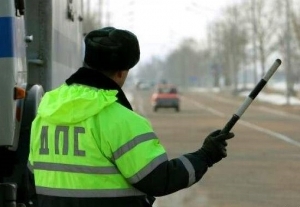 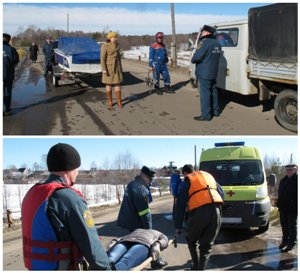 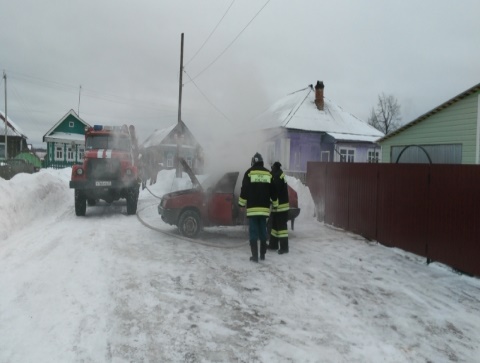 Результаты программы
Муниципальная программа "Обеспечение безопасности жизнедеятельности за 2019 год, руб.
25
Подпрограмма "Пожарная безопасность"
 - Мероприятия по содержанию противопожарной сигнализации в учреждениях культуры
- Налог на имущество
 Подпрограмма "Предупреждение и ликвидация последствий ЧС и ГО"
 - Мероприятия, направленные на создание минерализованных полос (опашка) вокруг населенного пункта п. Пестяки
- Оборудование пляжа на озере "Пестяковское" на территории Пестяковского городского поселения (лабораторные исследования воды в озере "Пестяковское" и водолазная очистка дна)
 - Резервный фонд
Результаты программы
Муниципальная программа " Управление муниципальным имуществом, земельными ресурсами и градостроительной деятельностью на территории Пестяковского городского поселения"за 2019 год, руб.
26
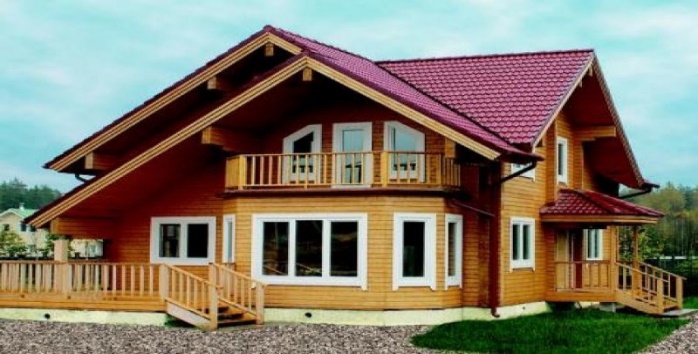 Подпрограмма «Рaзвитие грaдостроительной деятельности в Пестяковском городском поселении
- на изготовление технической документации на объекты муниципальной недвижимости и межевание земельных участков (подготовка землеустройных дел)
-на выполнение работ по проведению топографических съемок на территории Пестяковского городского поселения

Подпрограмма "Управление и распоряжение муниципальным имуществом в Пестяковском городском поселении»  
- на оформление бесхозного имущества Пестяковского городского поселения
Результаты программы
Муниципальная программа "Организация деятельности органов местного самоуправления Пестяковского городского поселения на решение вопросов местного значения« за 2019год,  руб.
27
Результаты программы
Муниципальная программа “Забота и внимание на территории Пестяковского городского поселения« за 2019 год,  руб.
28
29
Сведения об объеме муниципального долга по состоянию на 01.01.2020г. по бюджету Пестяковского городского поселения
30
Материалы подготовлены Финансовым отделом администрации Пестяковского муниципального района Ивановской области
Контактаня информация 
Адрес: Россия, Ивановская область, п. Пестяки, ул. Ленина,  д.4
Тел.(849346 )2-15-79;
Факс 849346 2-15-90
Электронный адрес: rayfo03318@mail.ru
31
Уважаемые жители Пестяковского городского поселения!С полным текстом проекта решения «Об утверждении отчета об исполнении бюджета Пестяковского городского поселения  за 2019 года на сайте администрации Пестяковского муниципального района (www.pestyaki.ru)